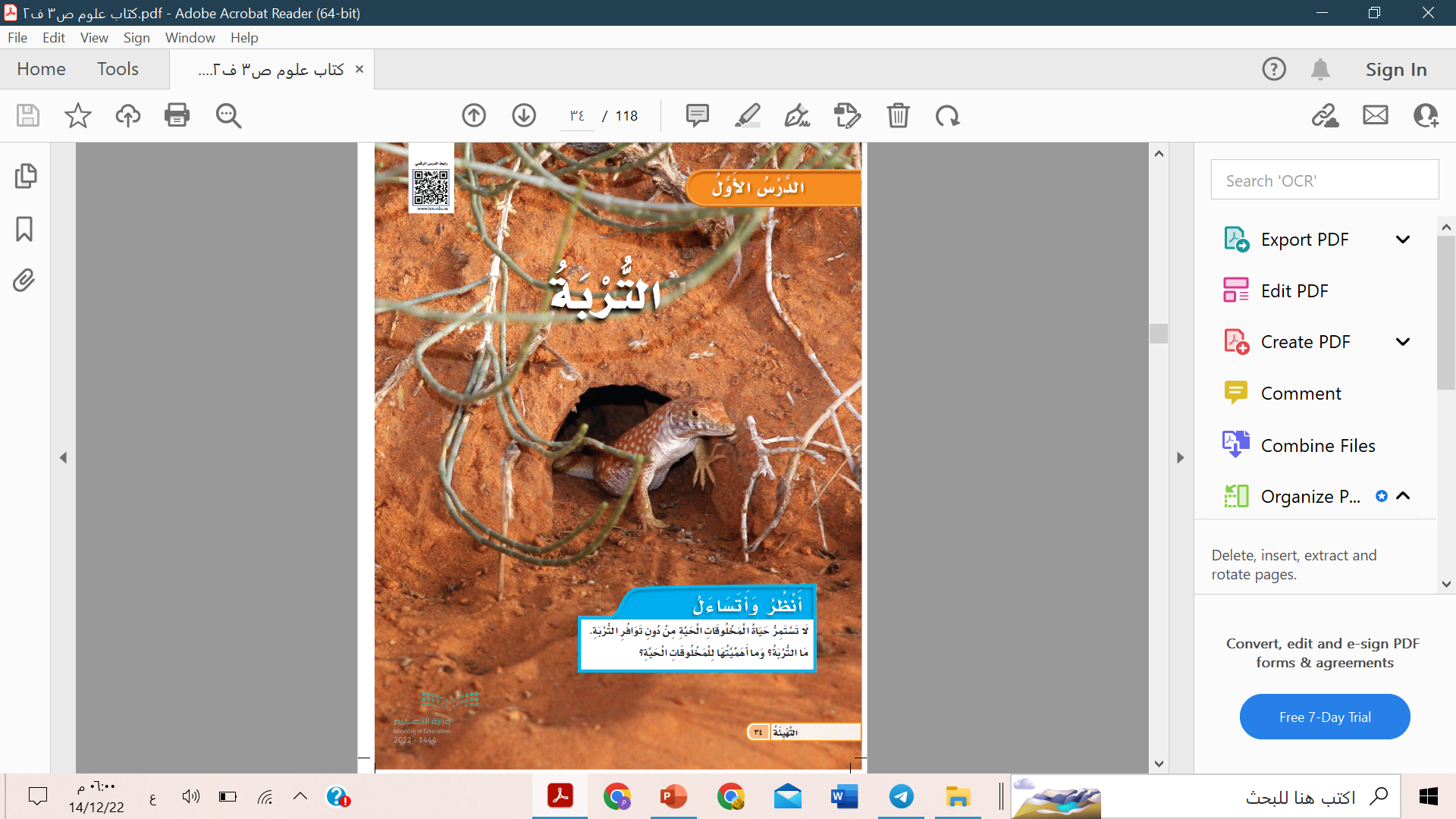 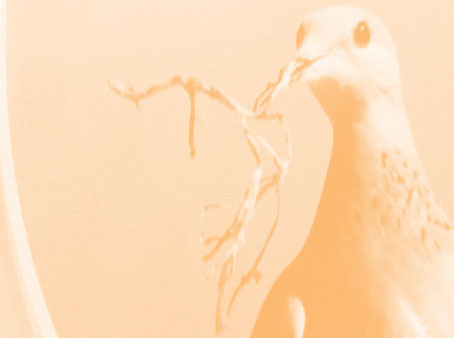 الأهداف:
*يتعرف التربة ويحدد مكوناتها.
*يقارن أنواع مختلفة من التربة.
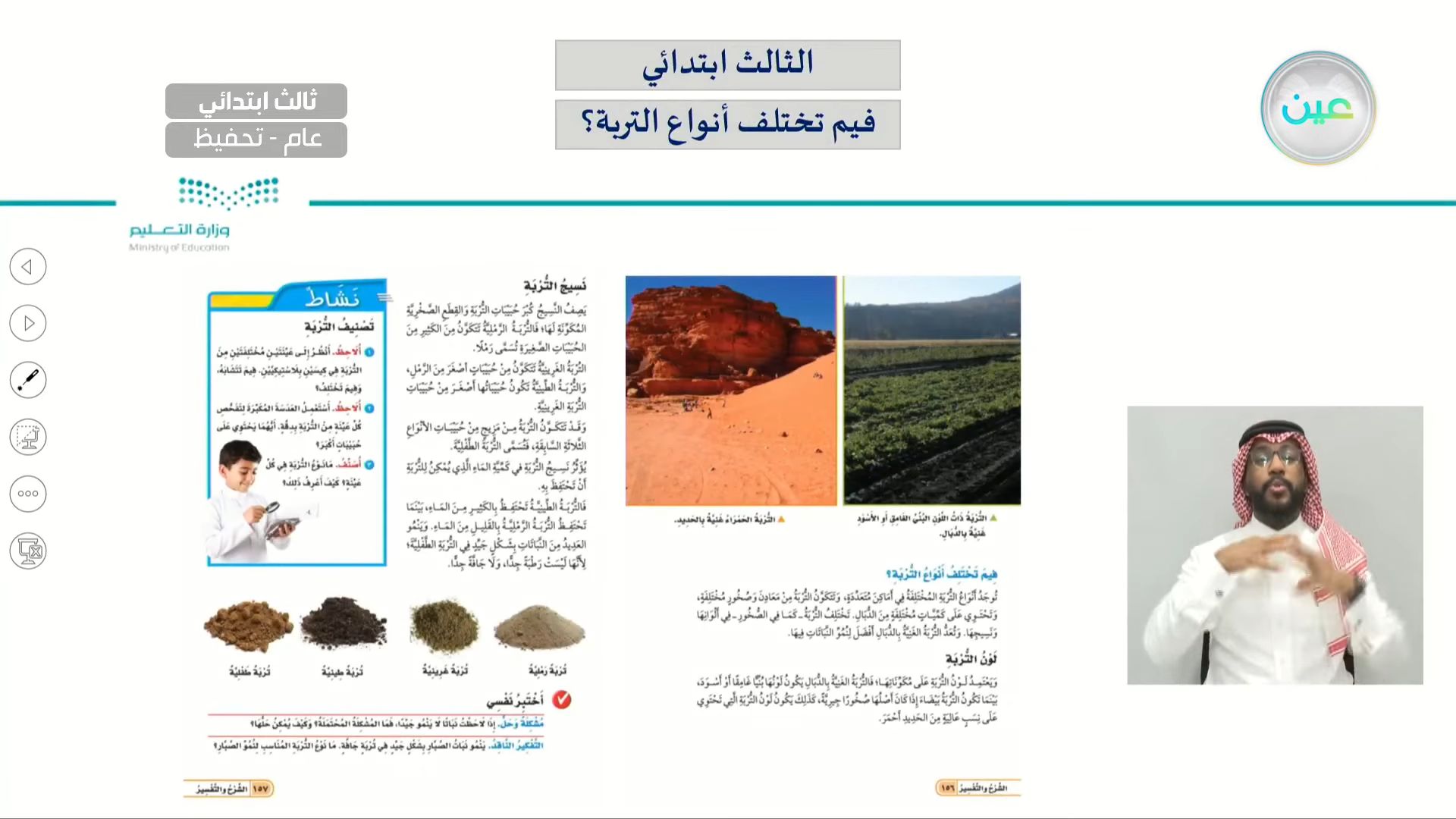 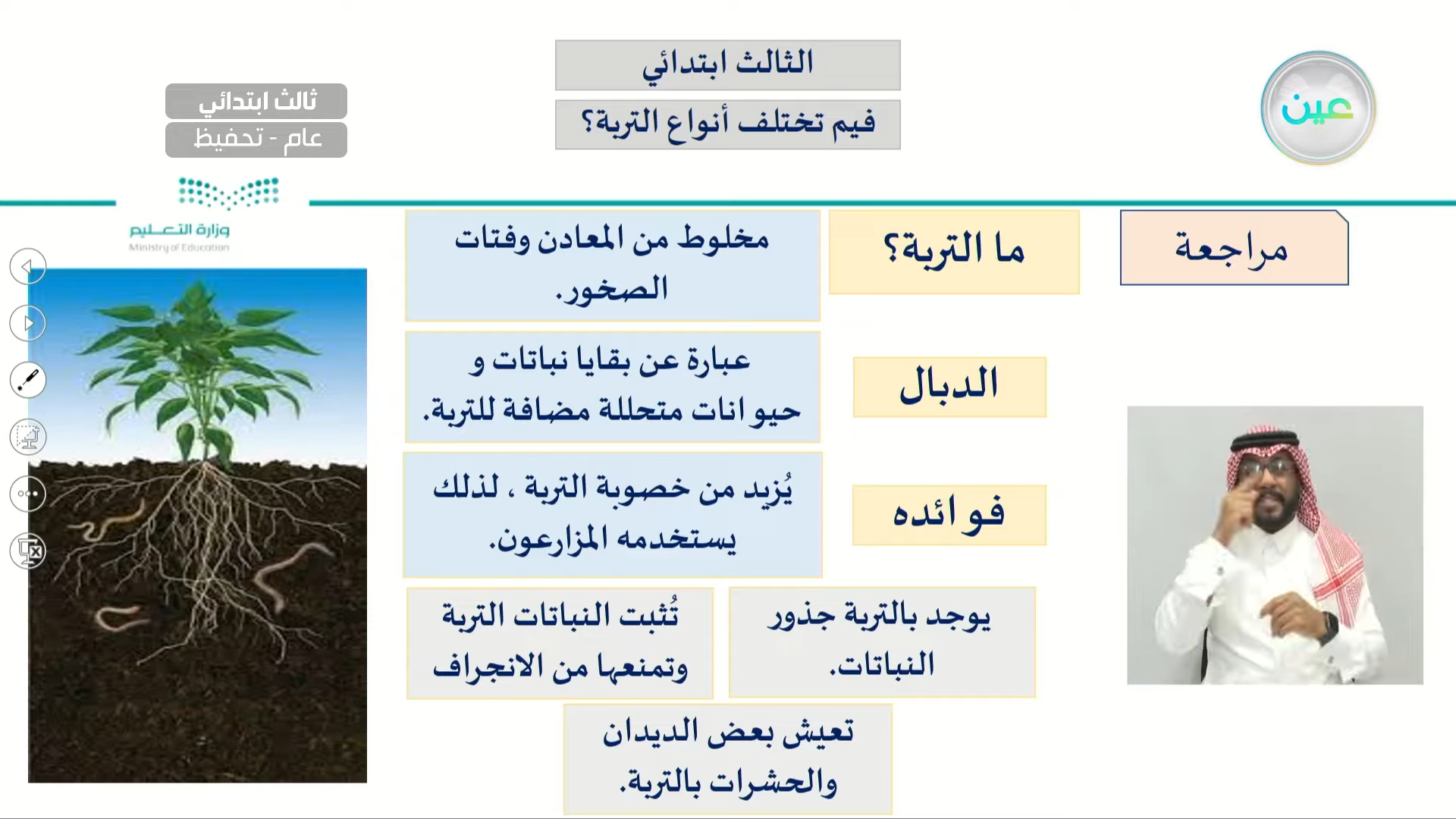 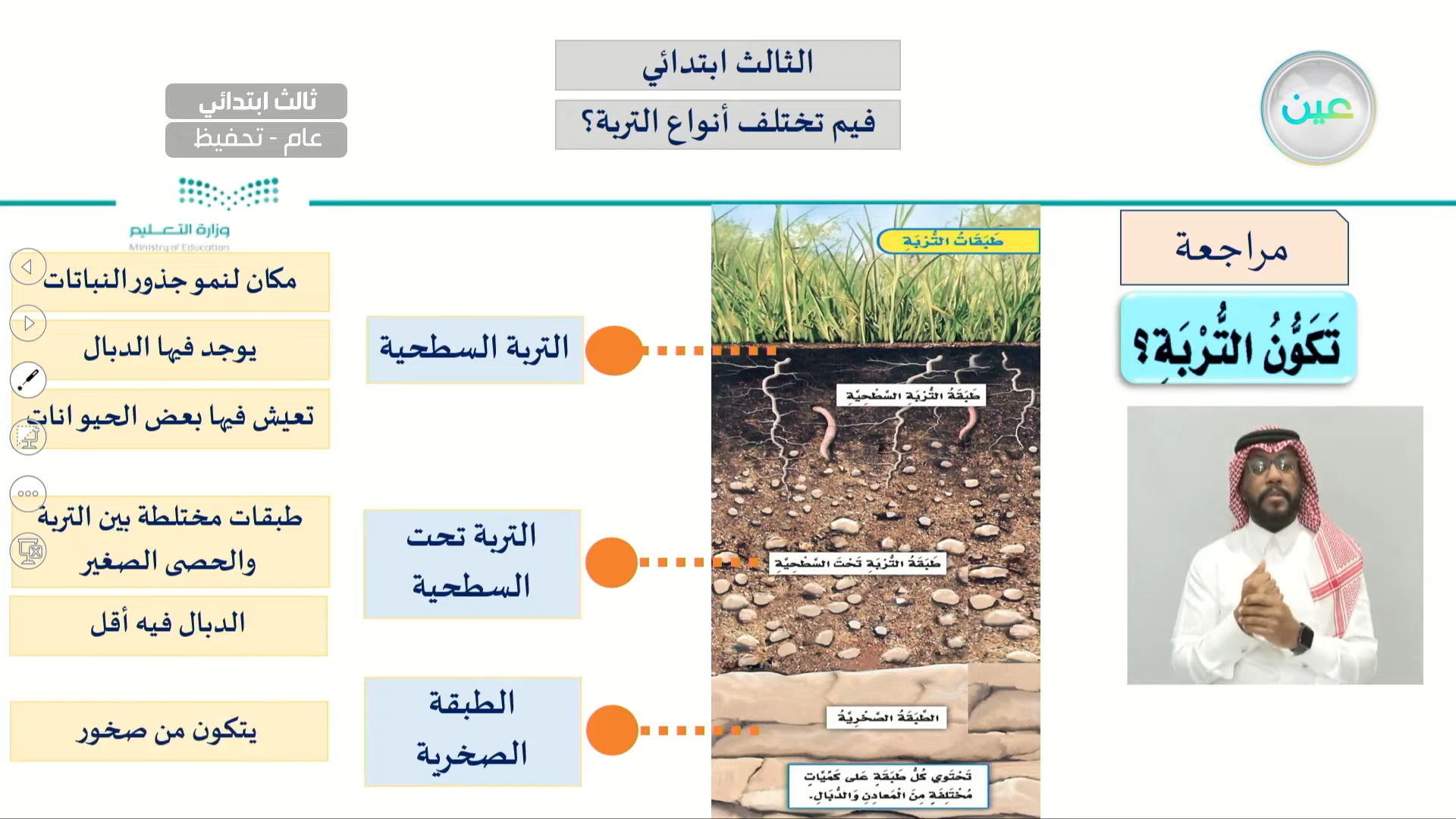 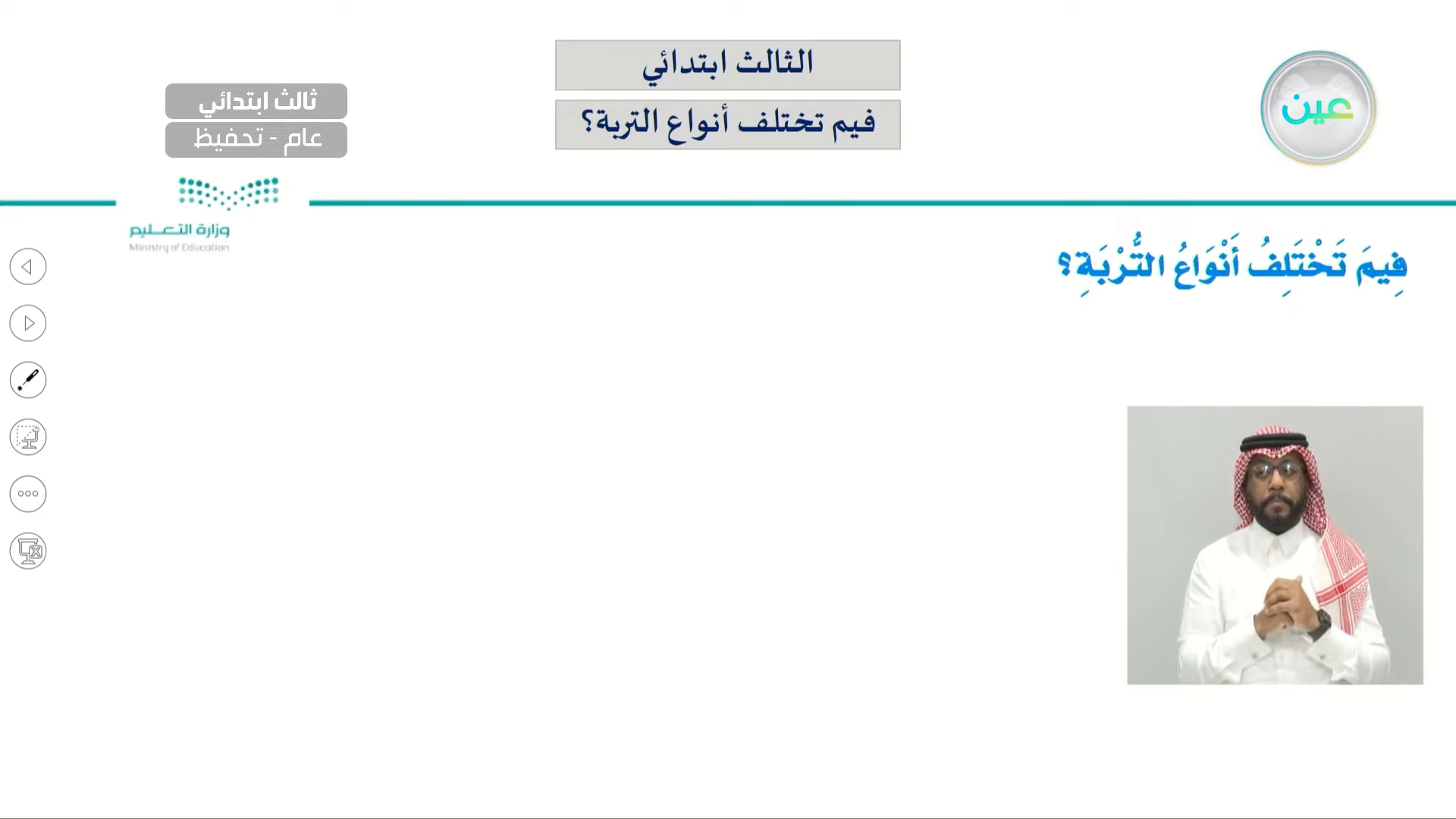 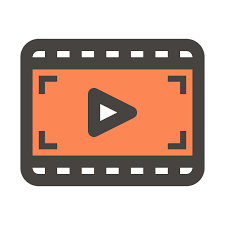 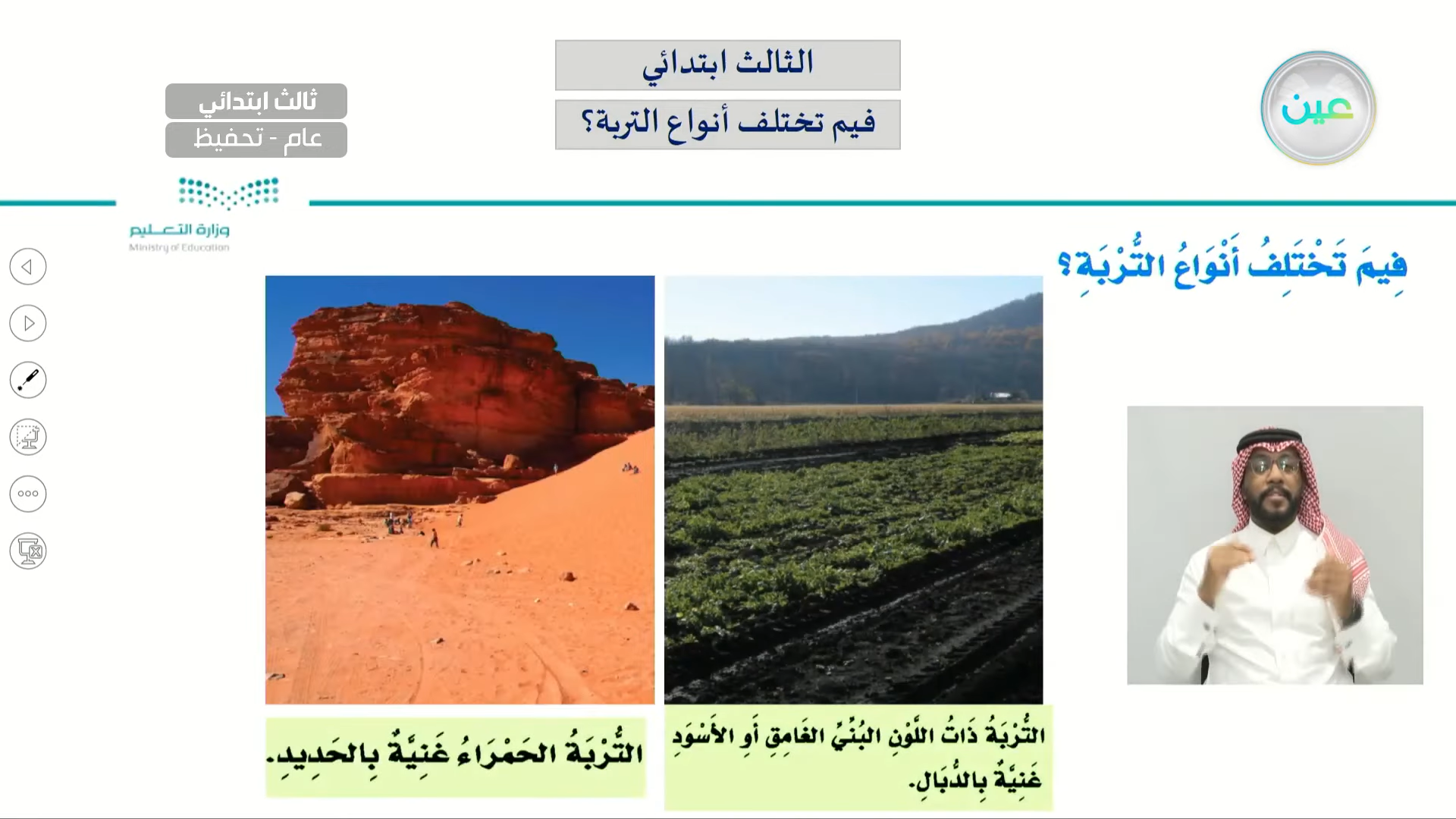 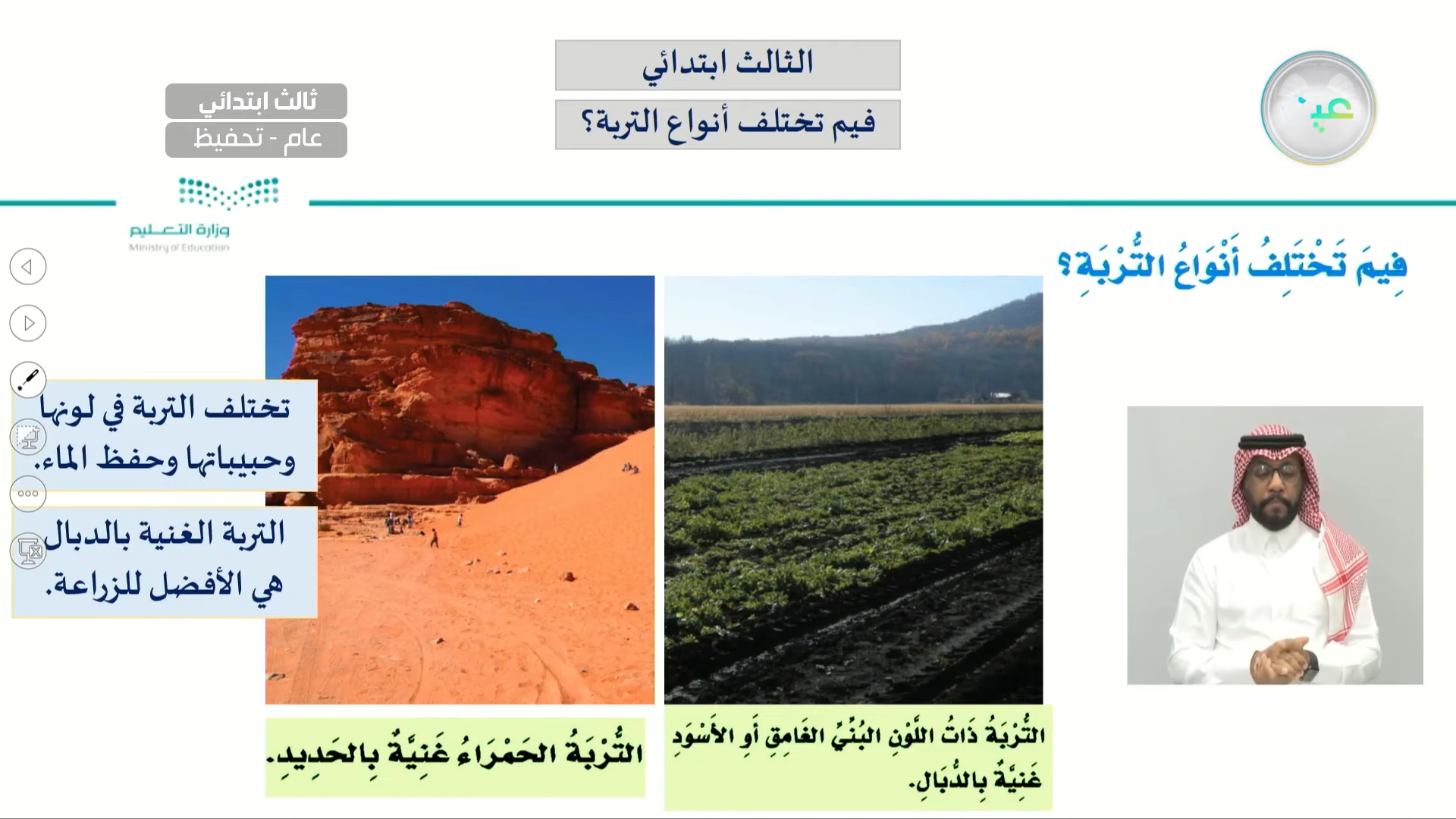 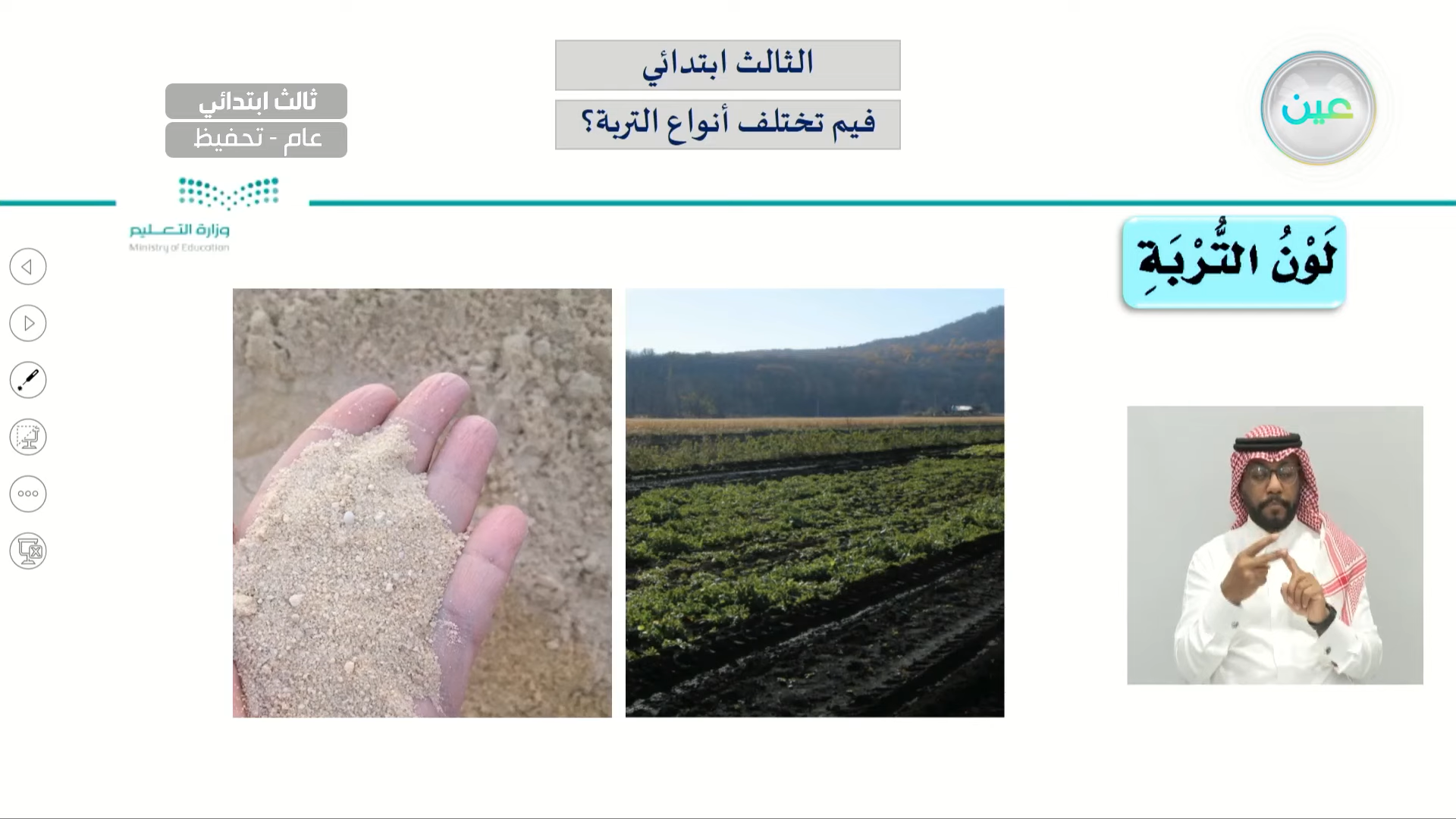 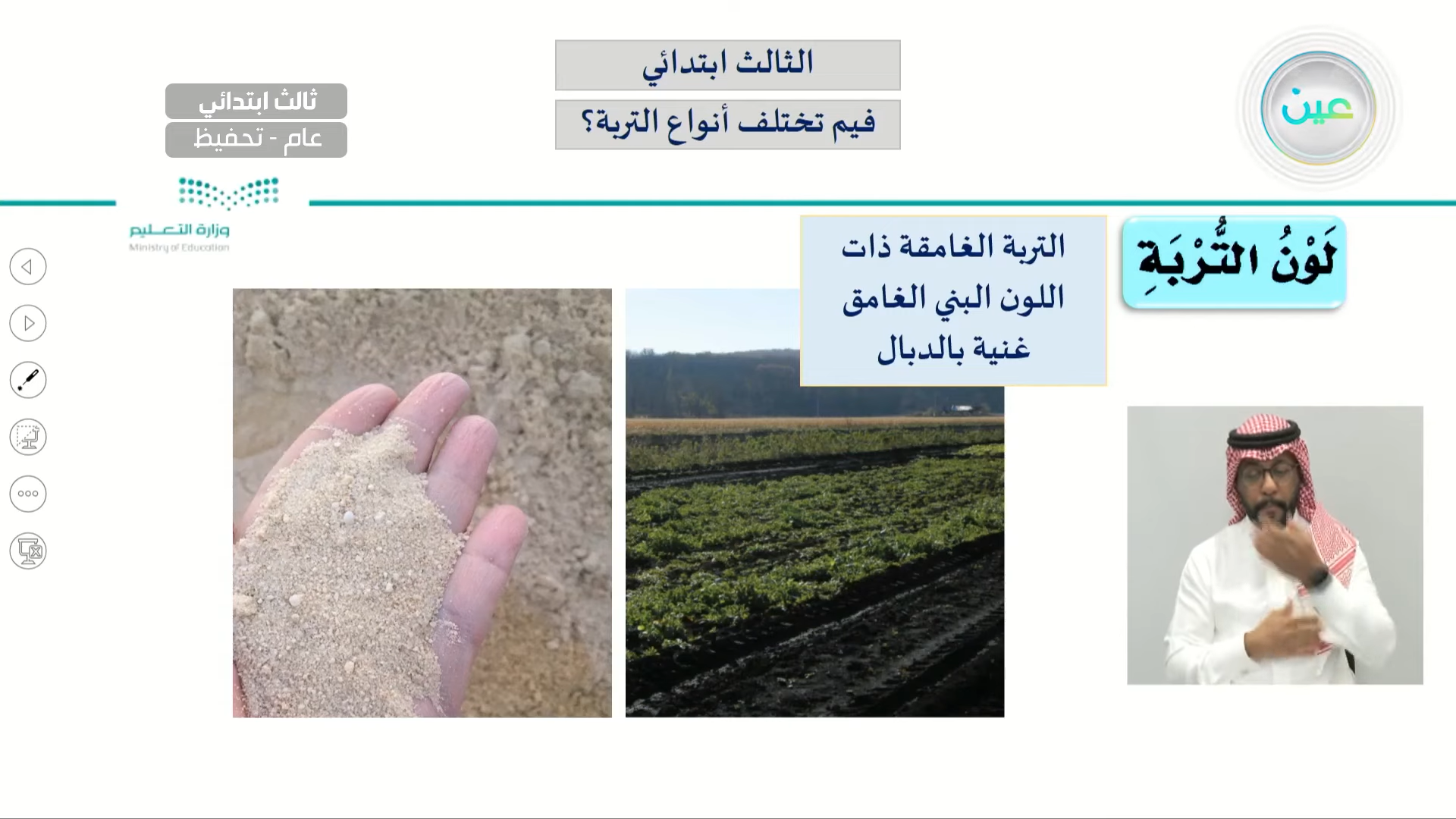 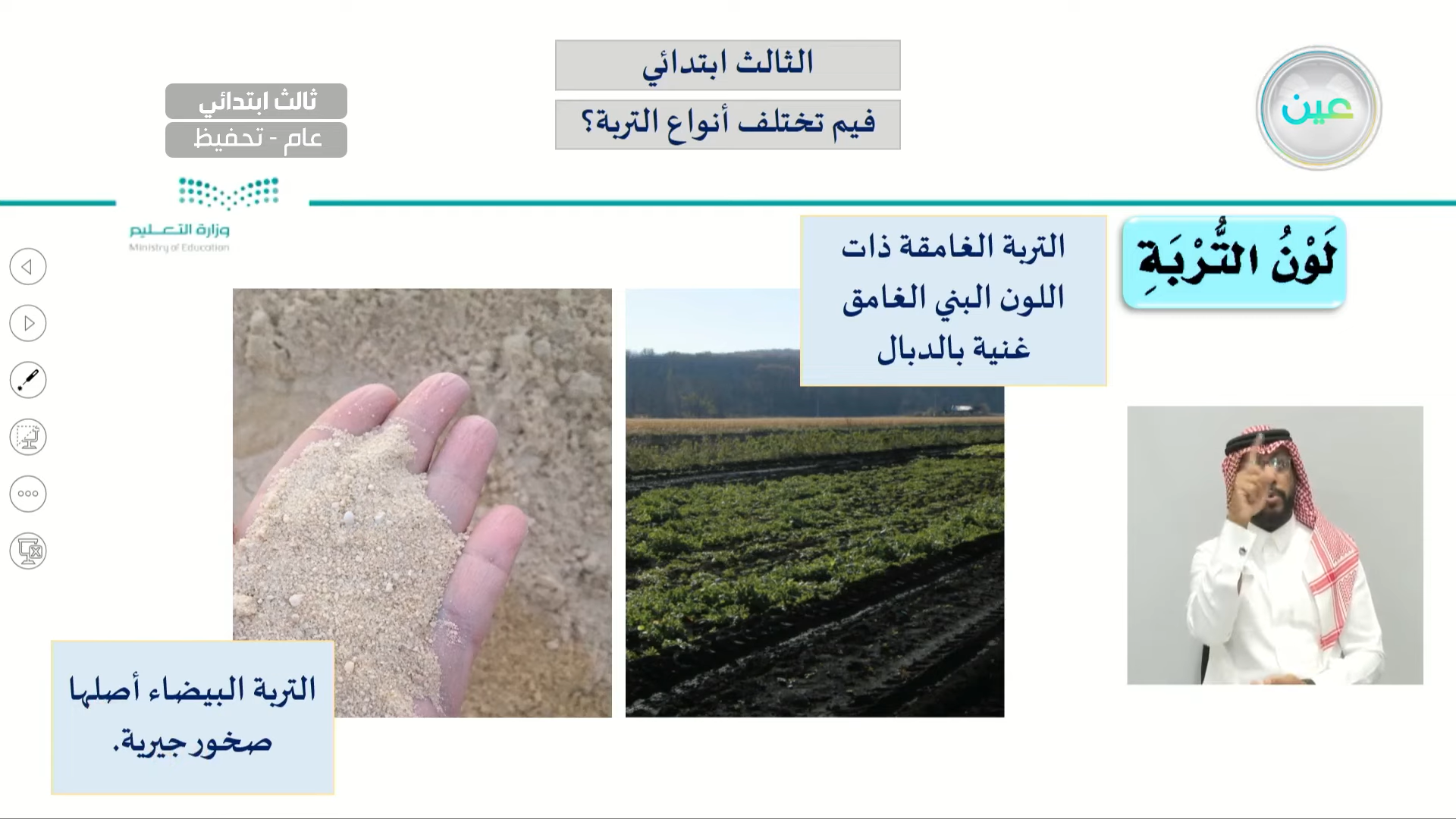 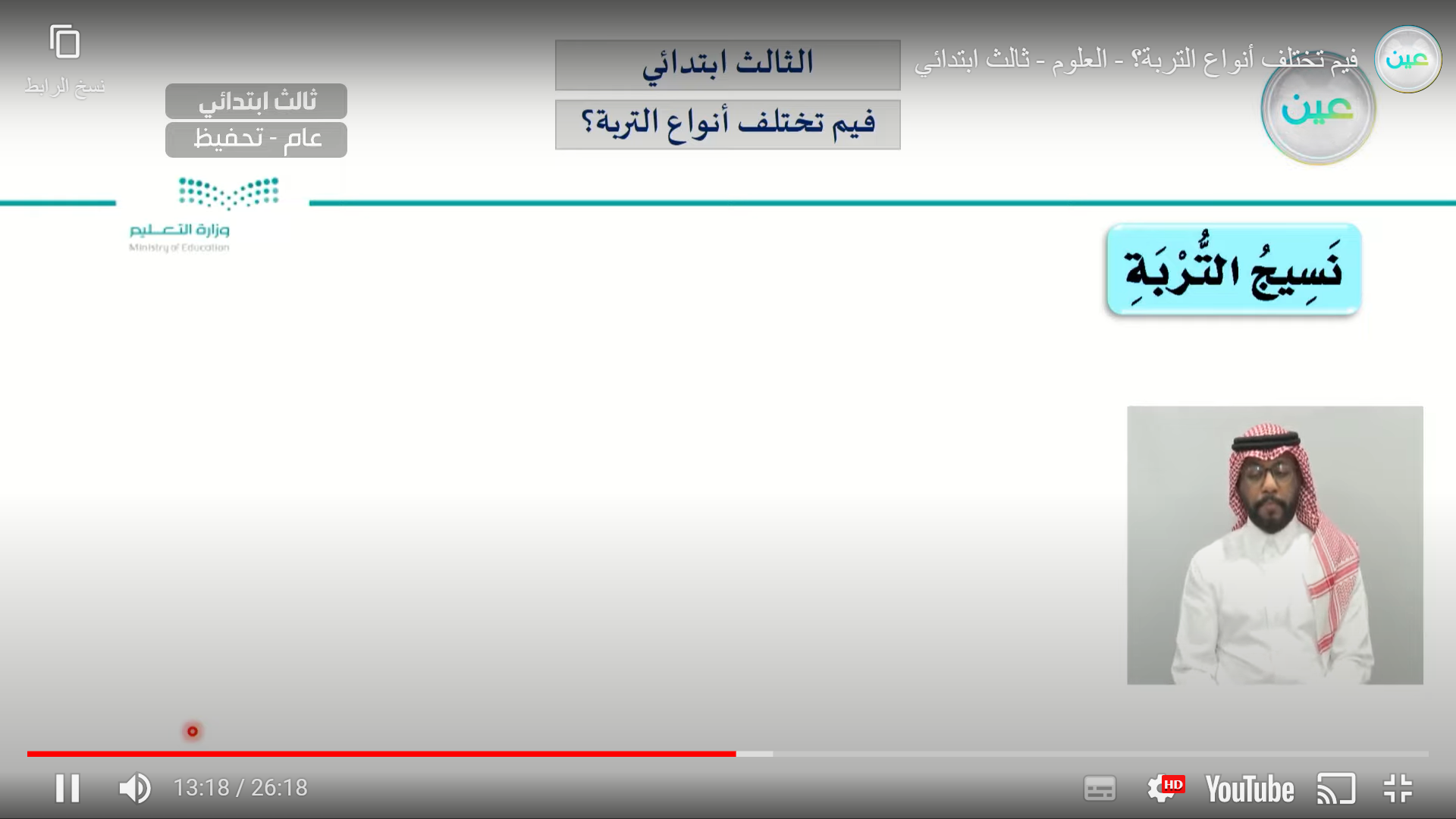 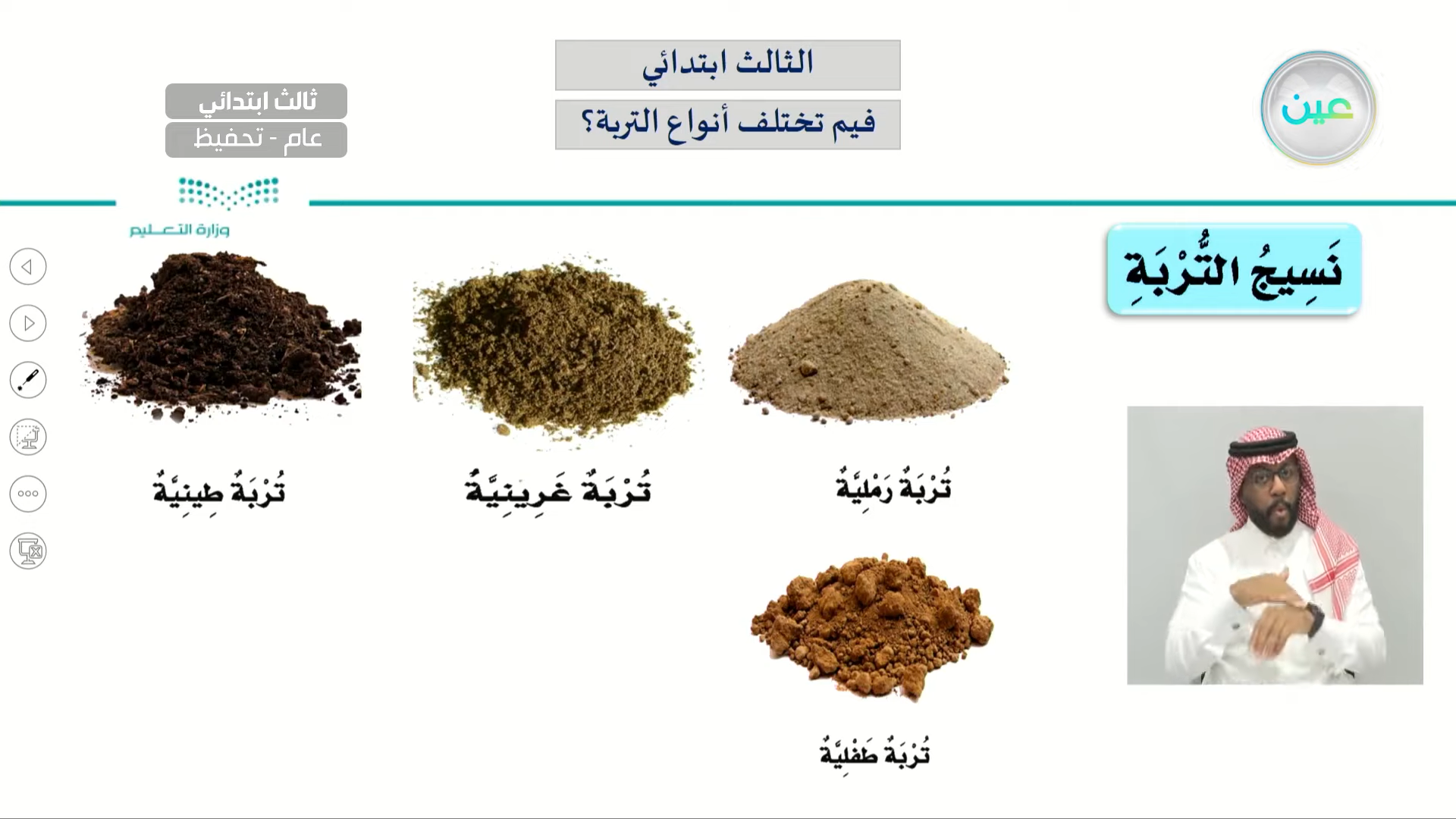 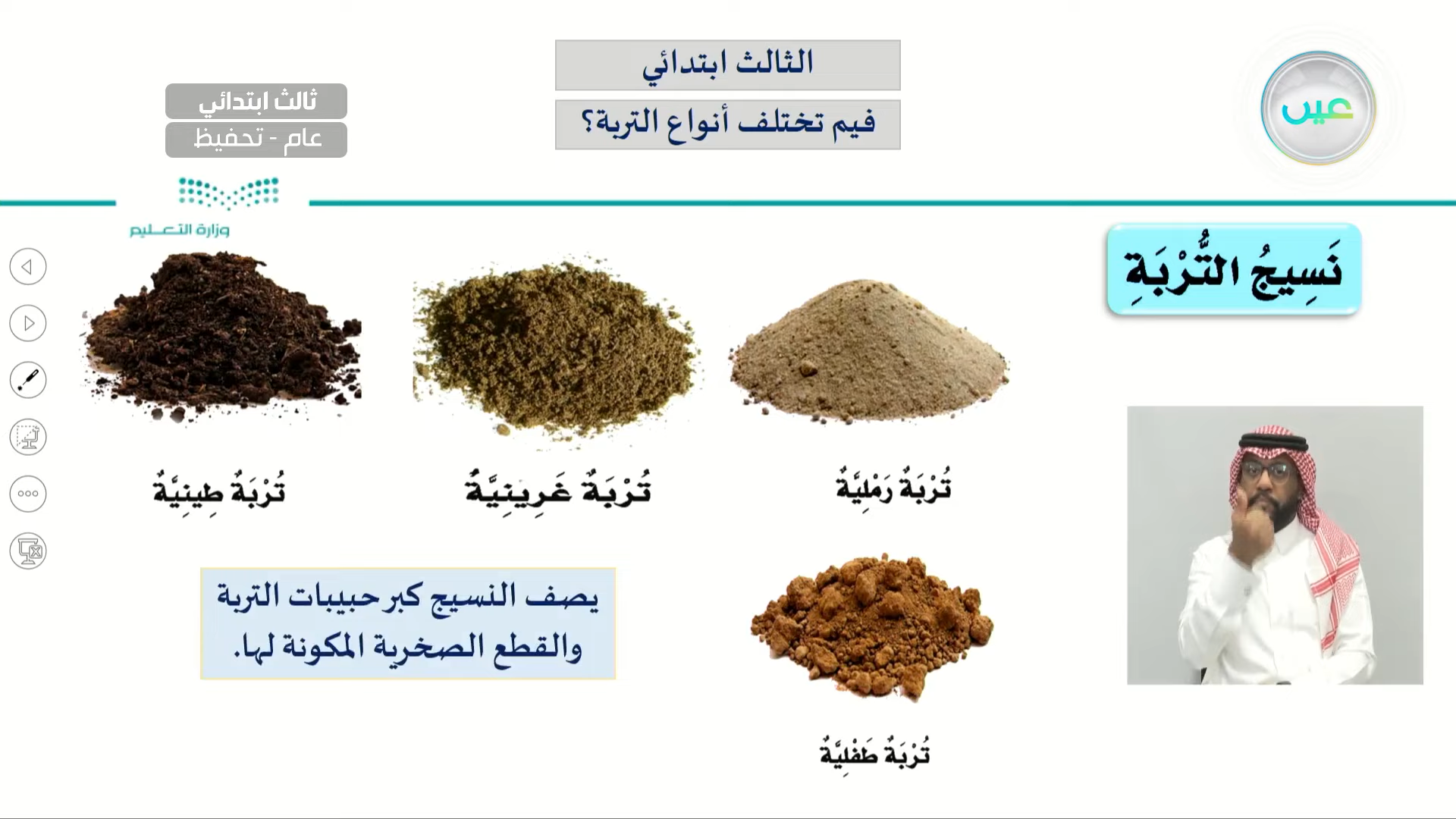 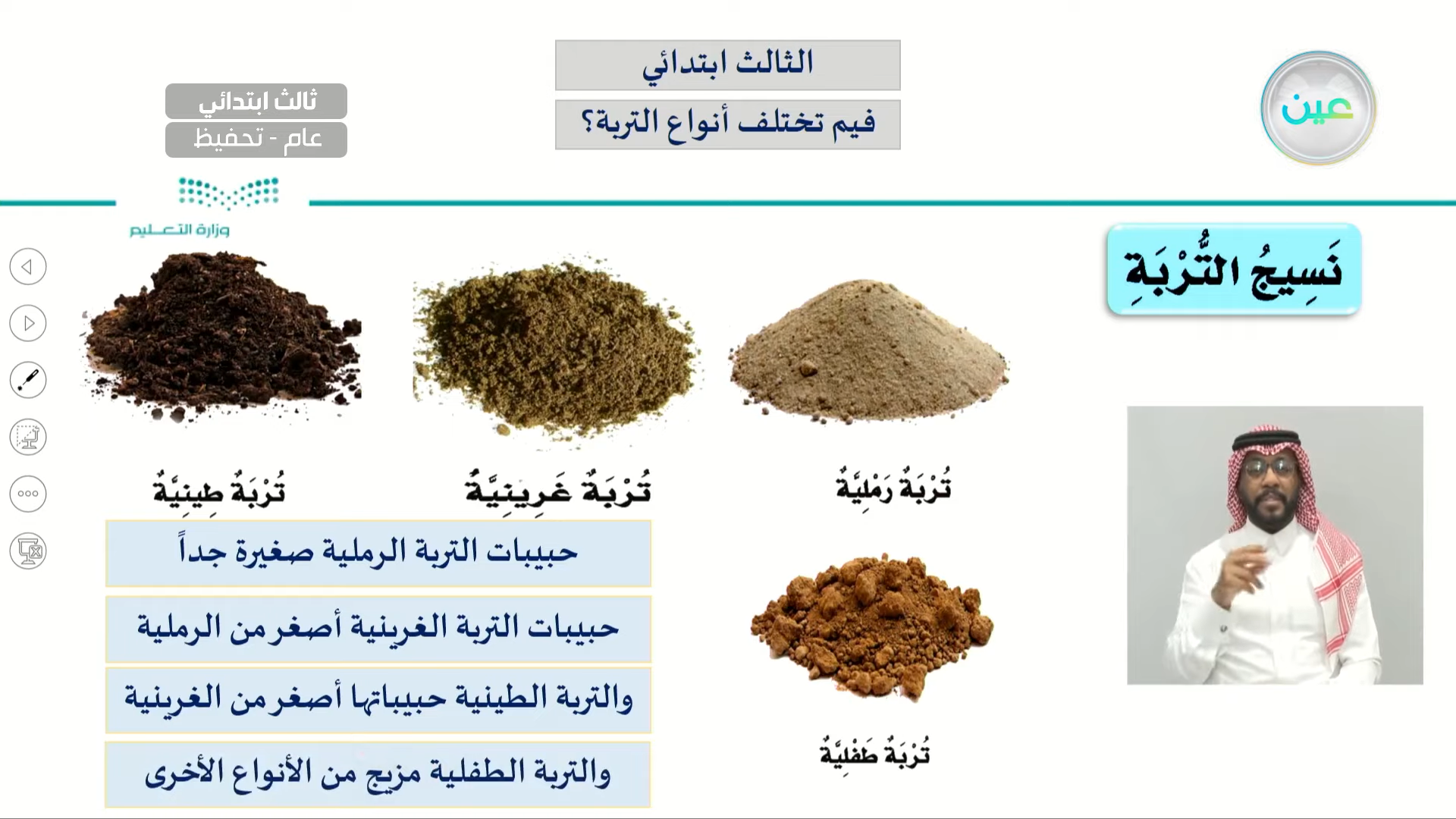 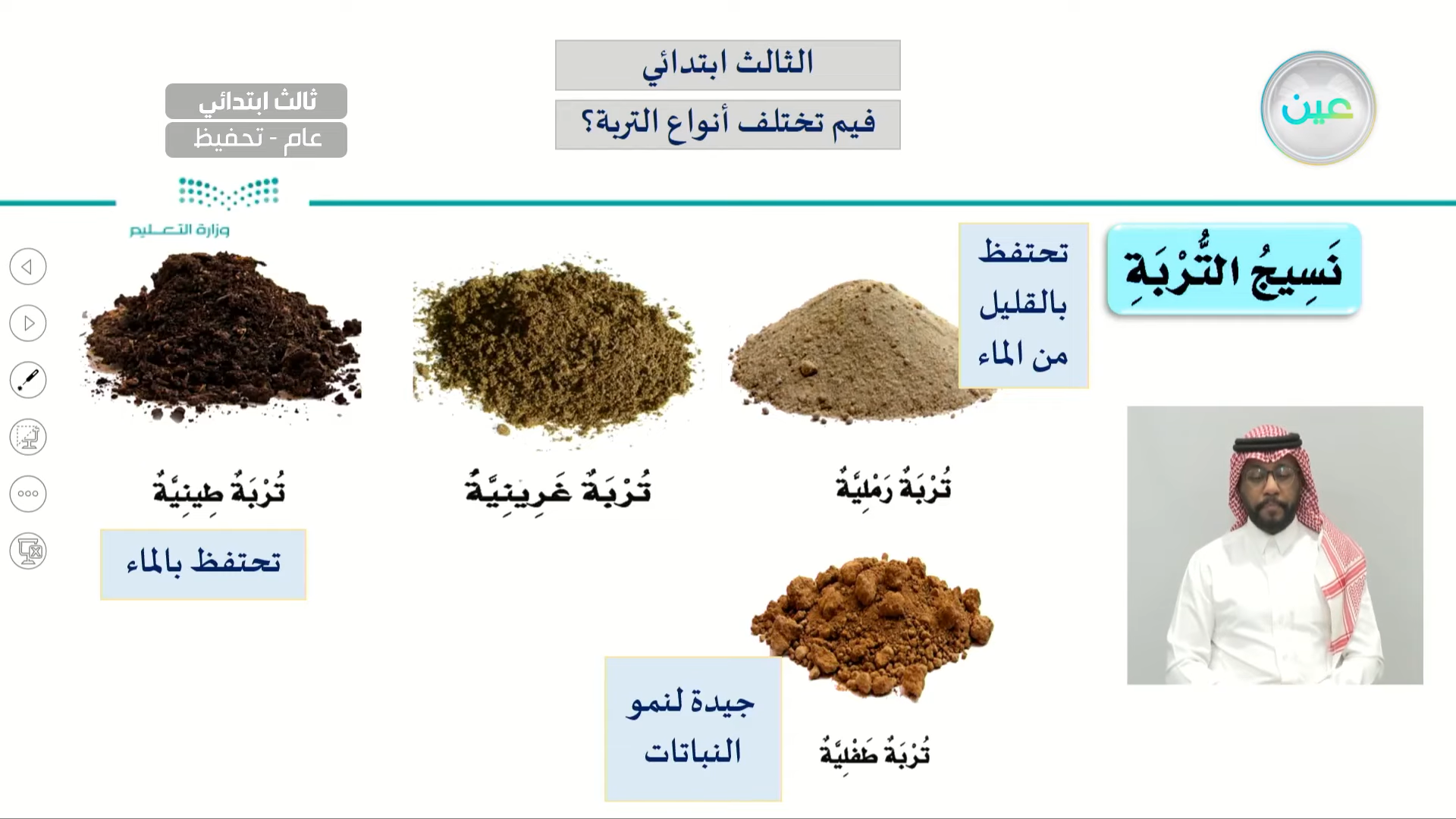 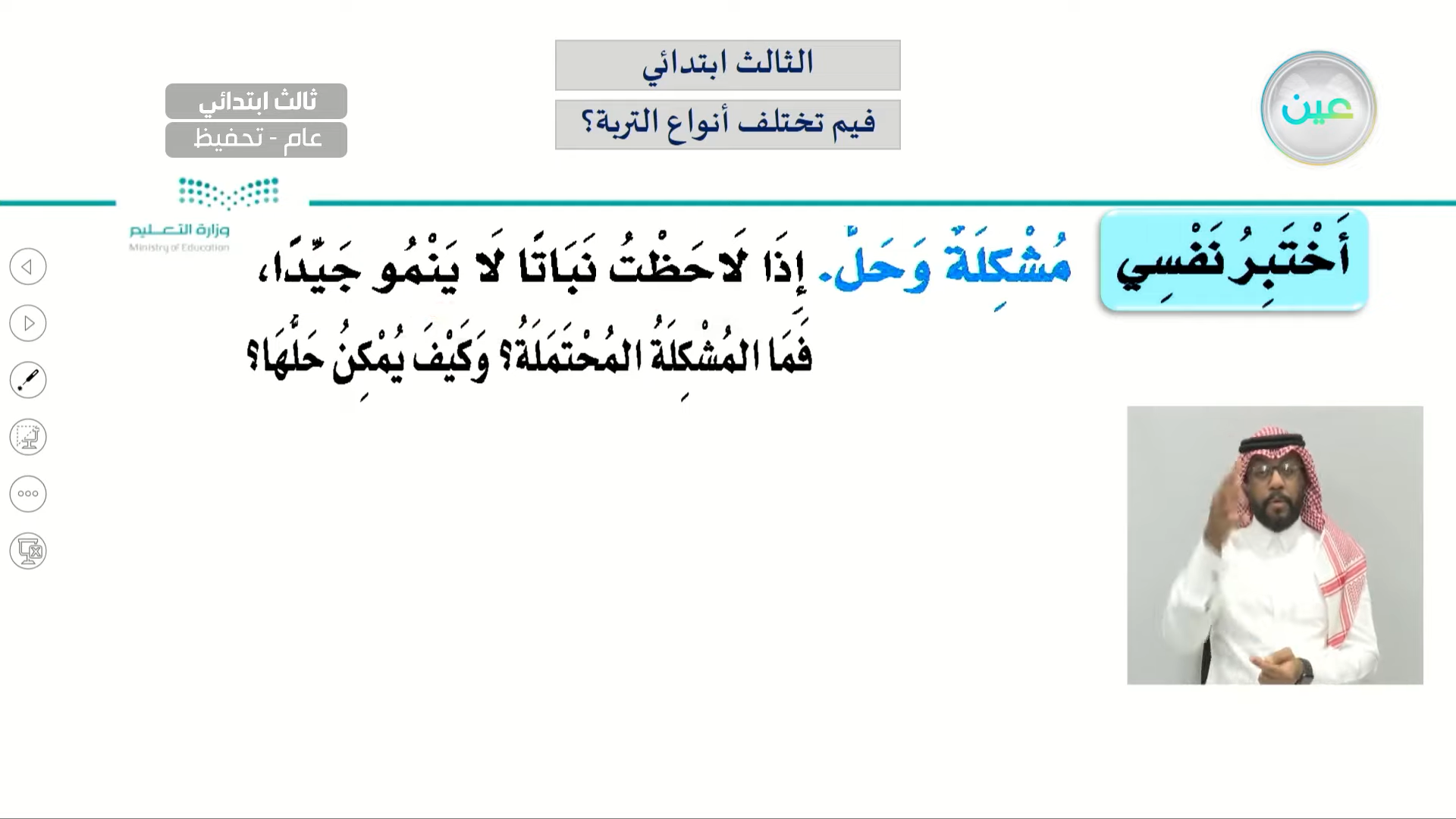 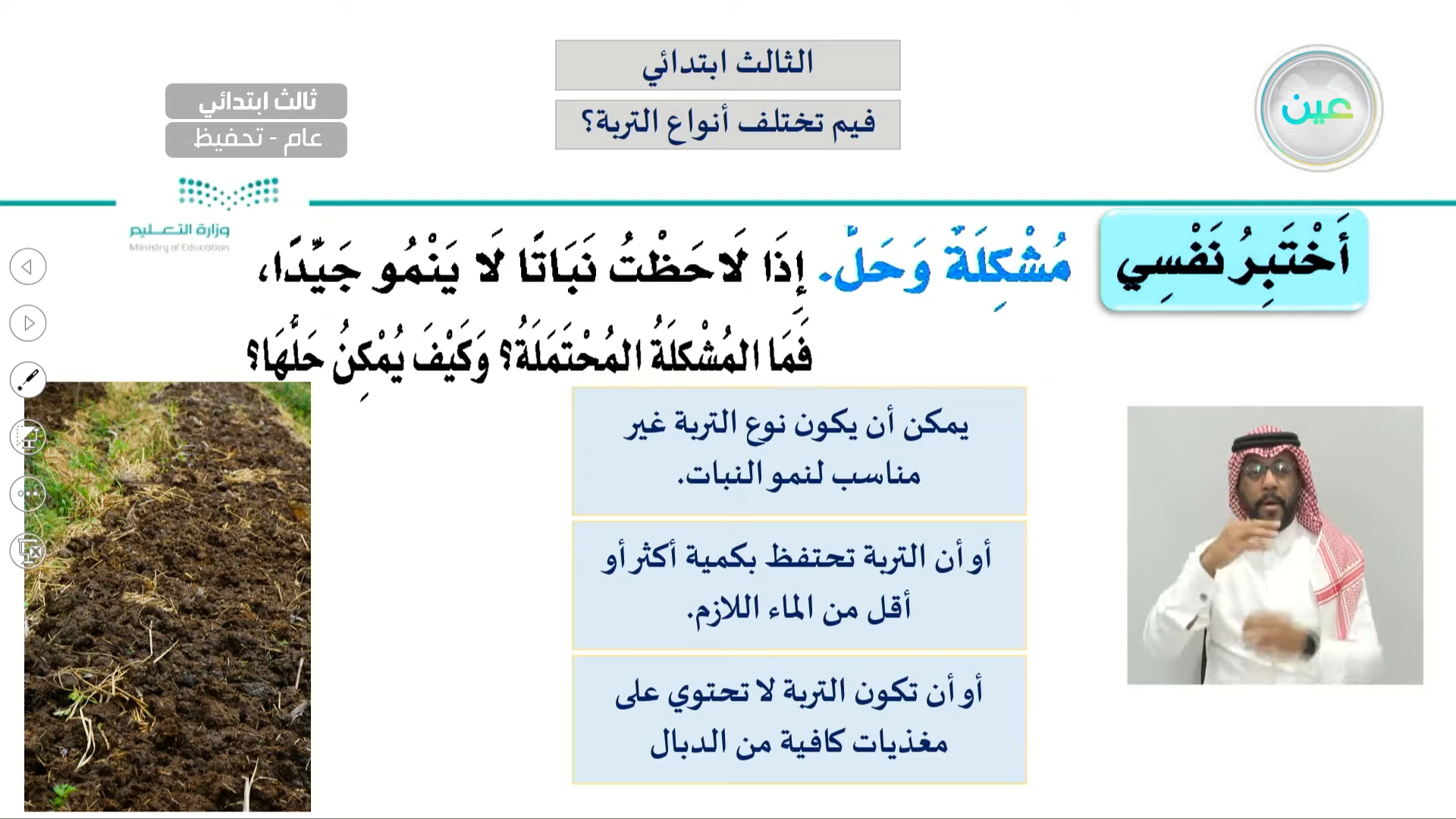 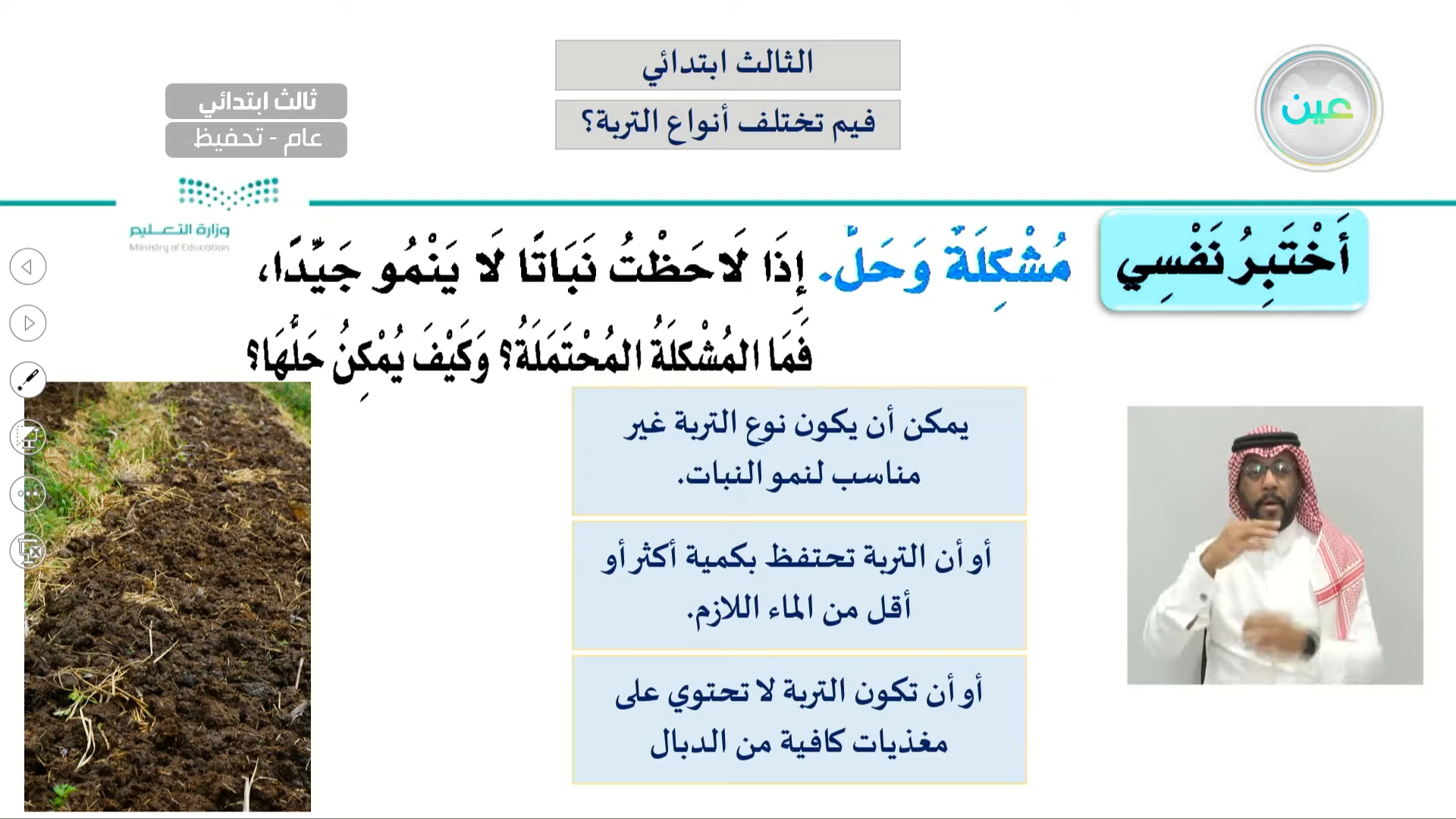 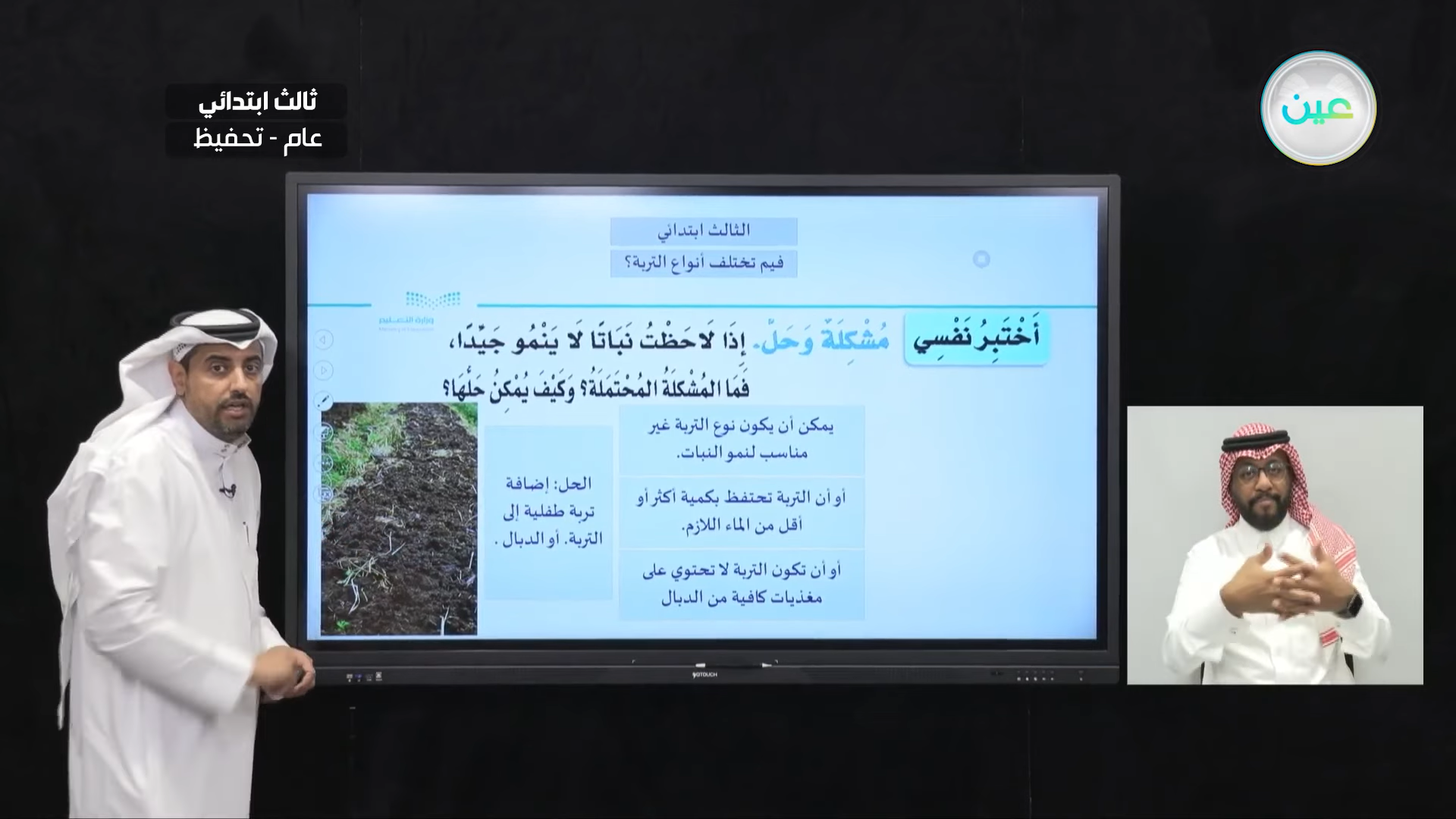 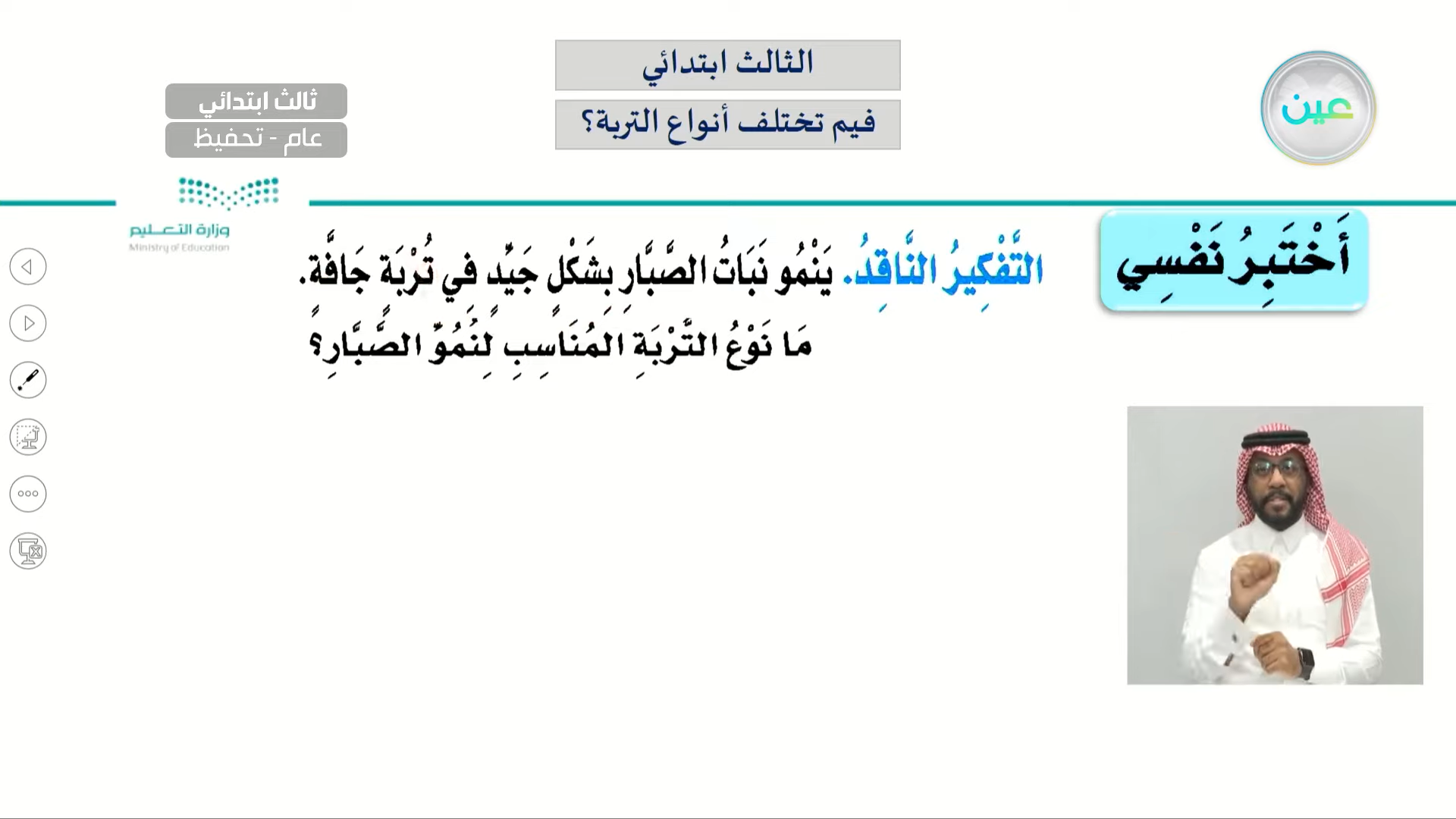 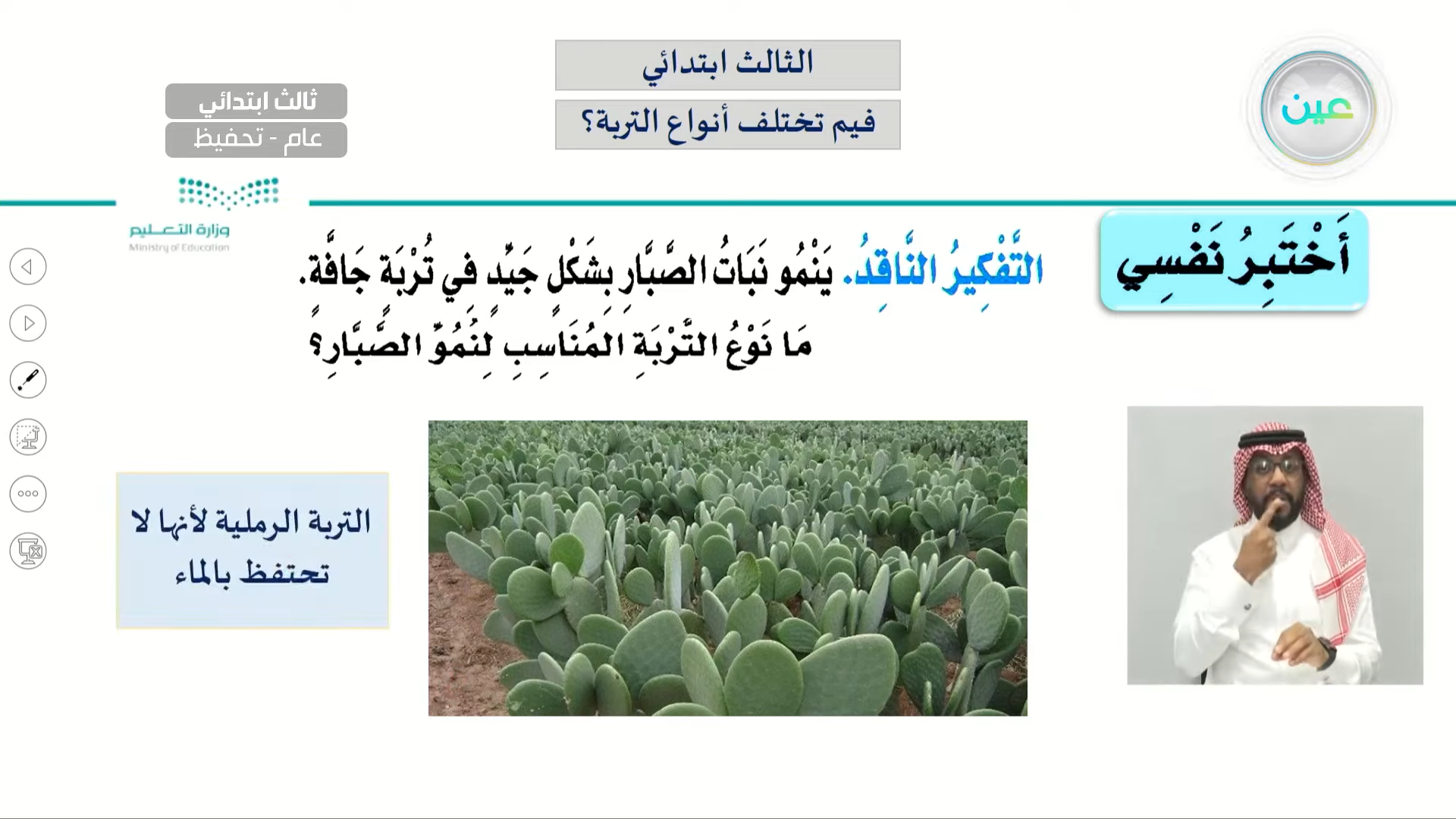 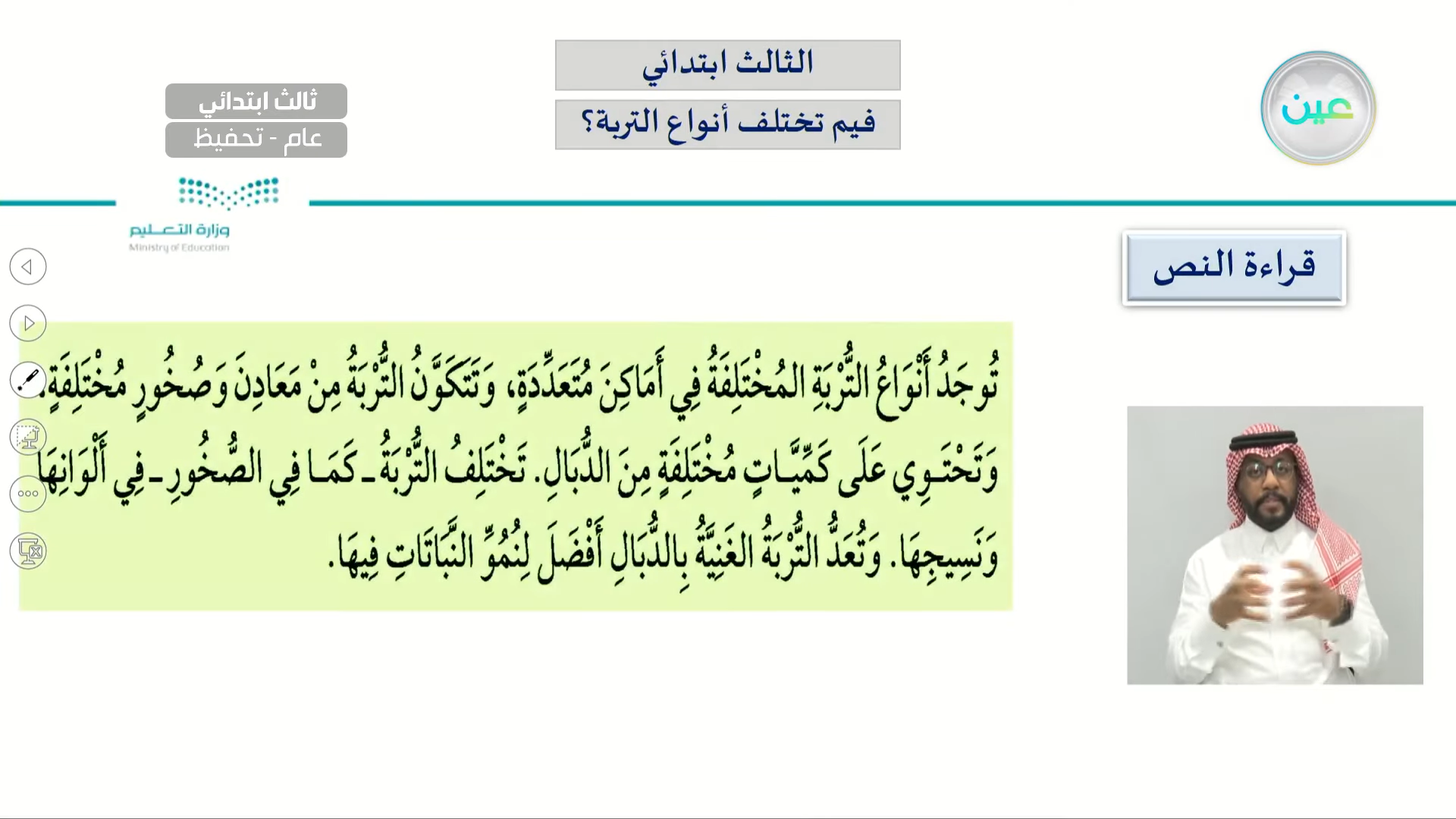 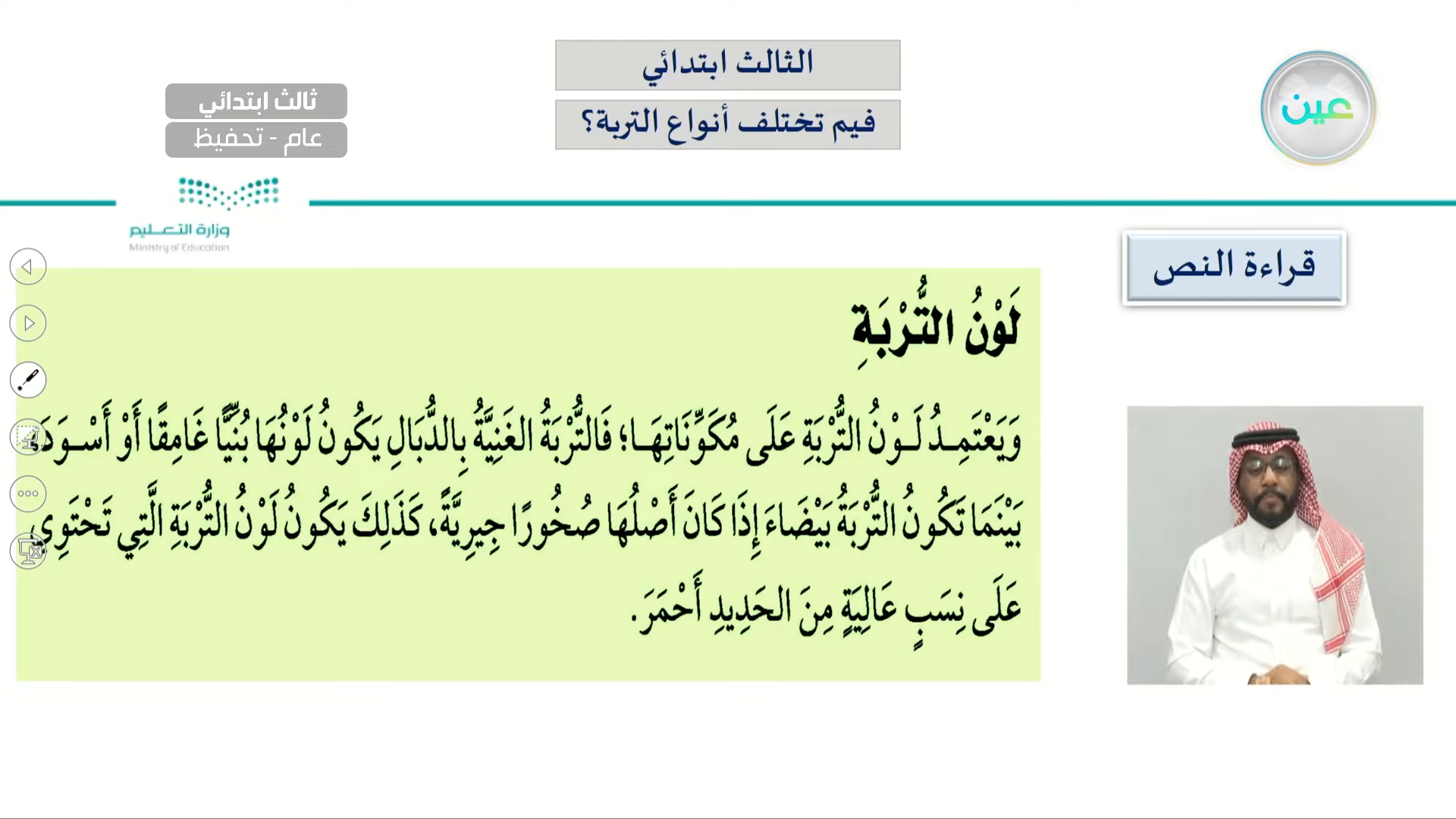 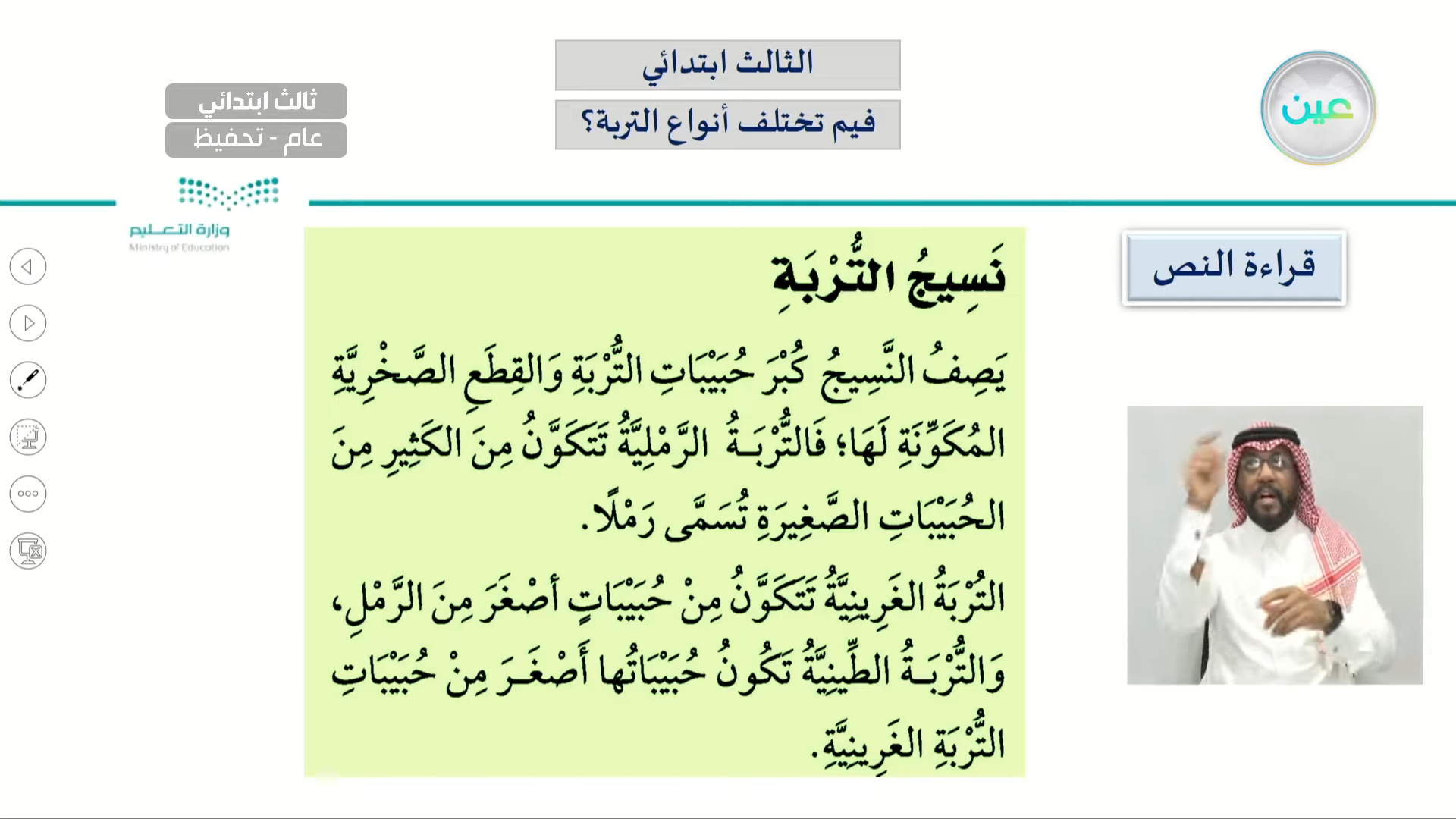 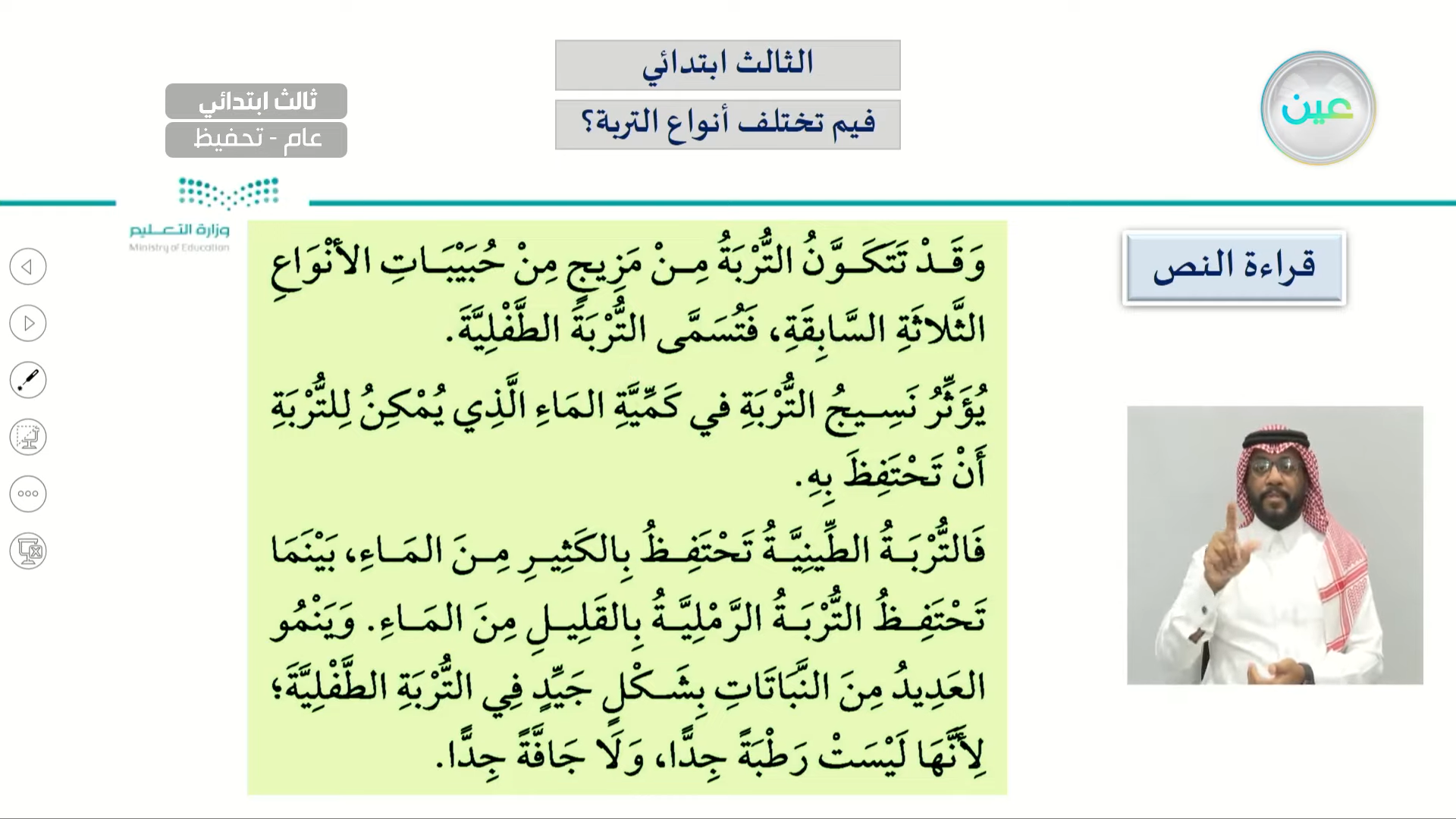